Radvany MG
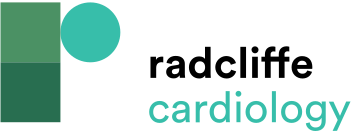 Figure 3: The PercuSurge Guardwire (Medtronic)
Citation: Interventional Cardiology Review 2017;12(1):31–5
https://doi.org/10.15420/icr.2016:23:2
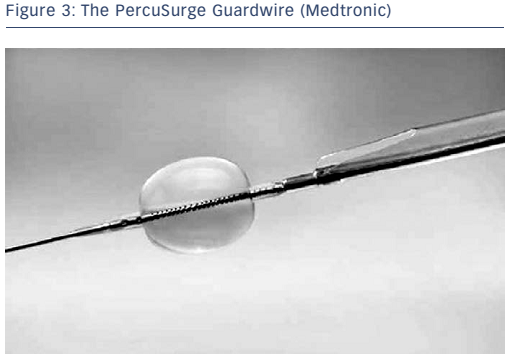